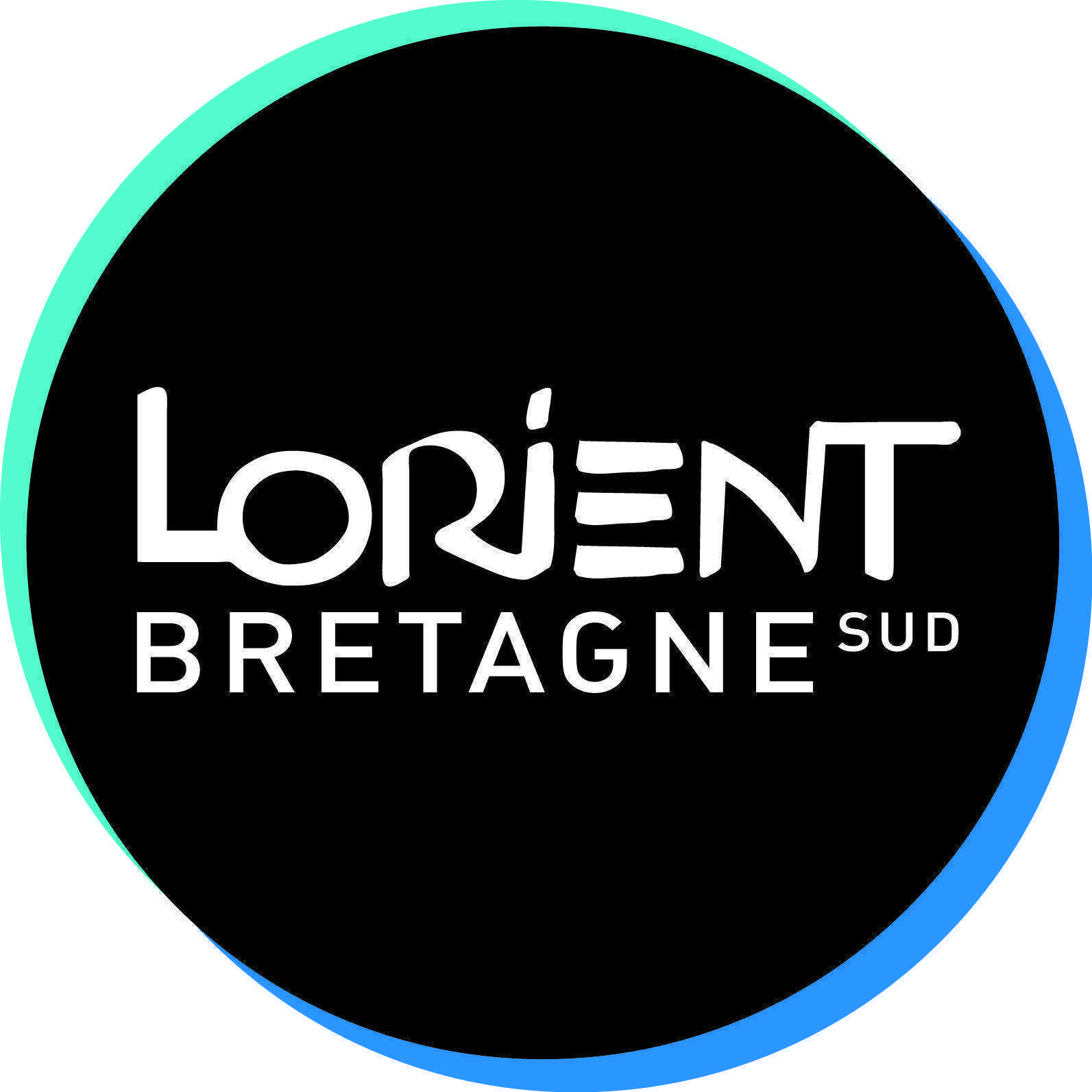 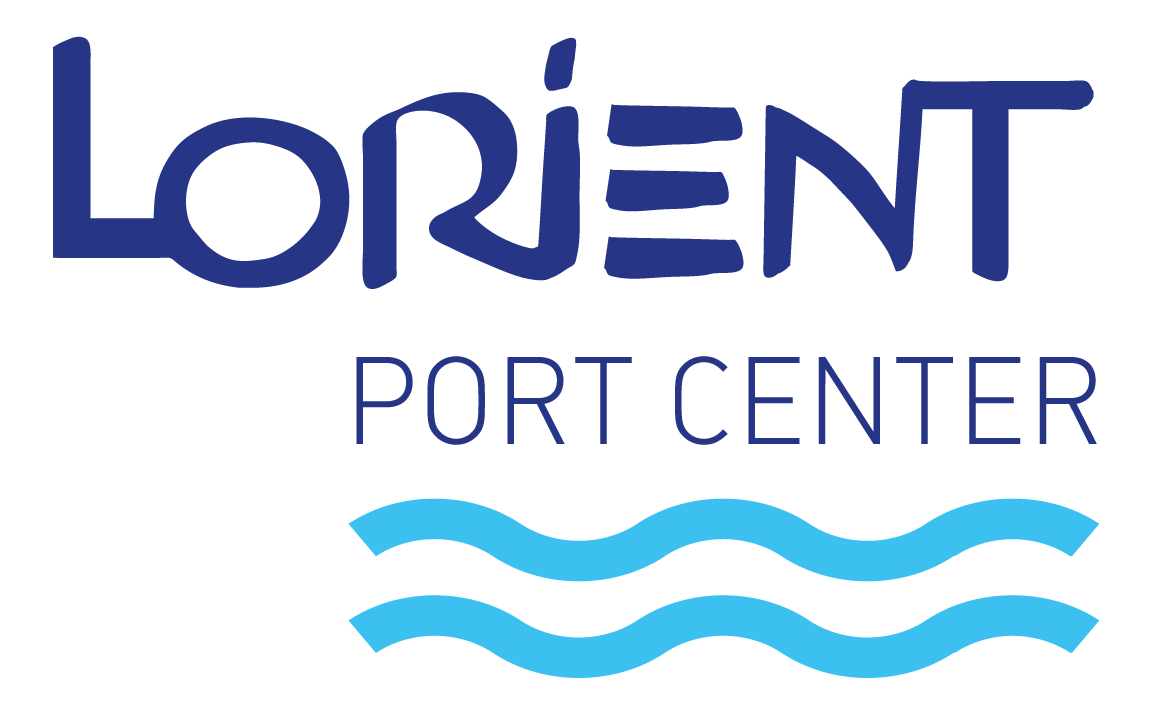 Le Port Center un  outil de valorisation territoriale
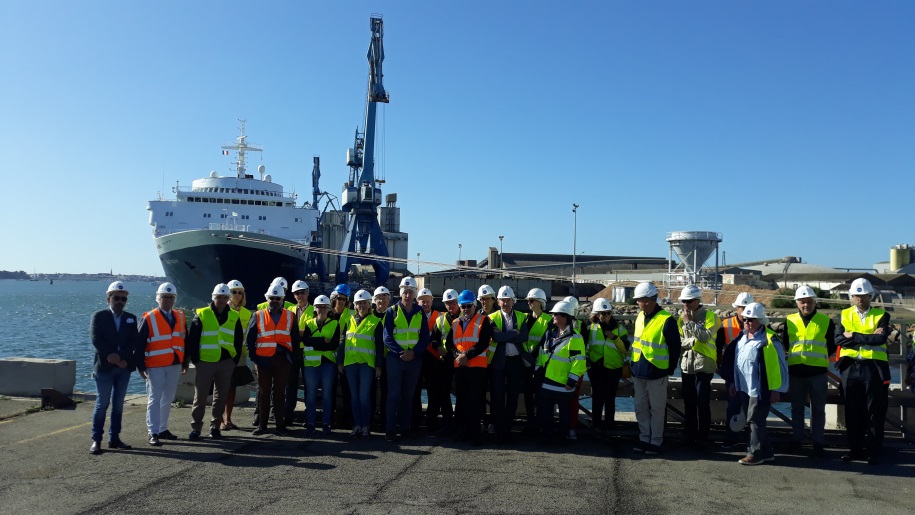 Bilbao le 24 octobre 2019
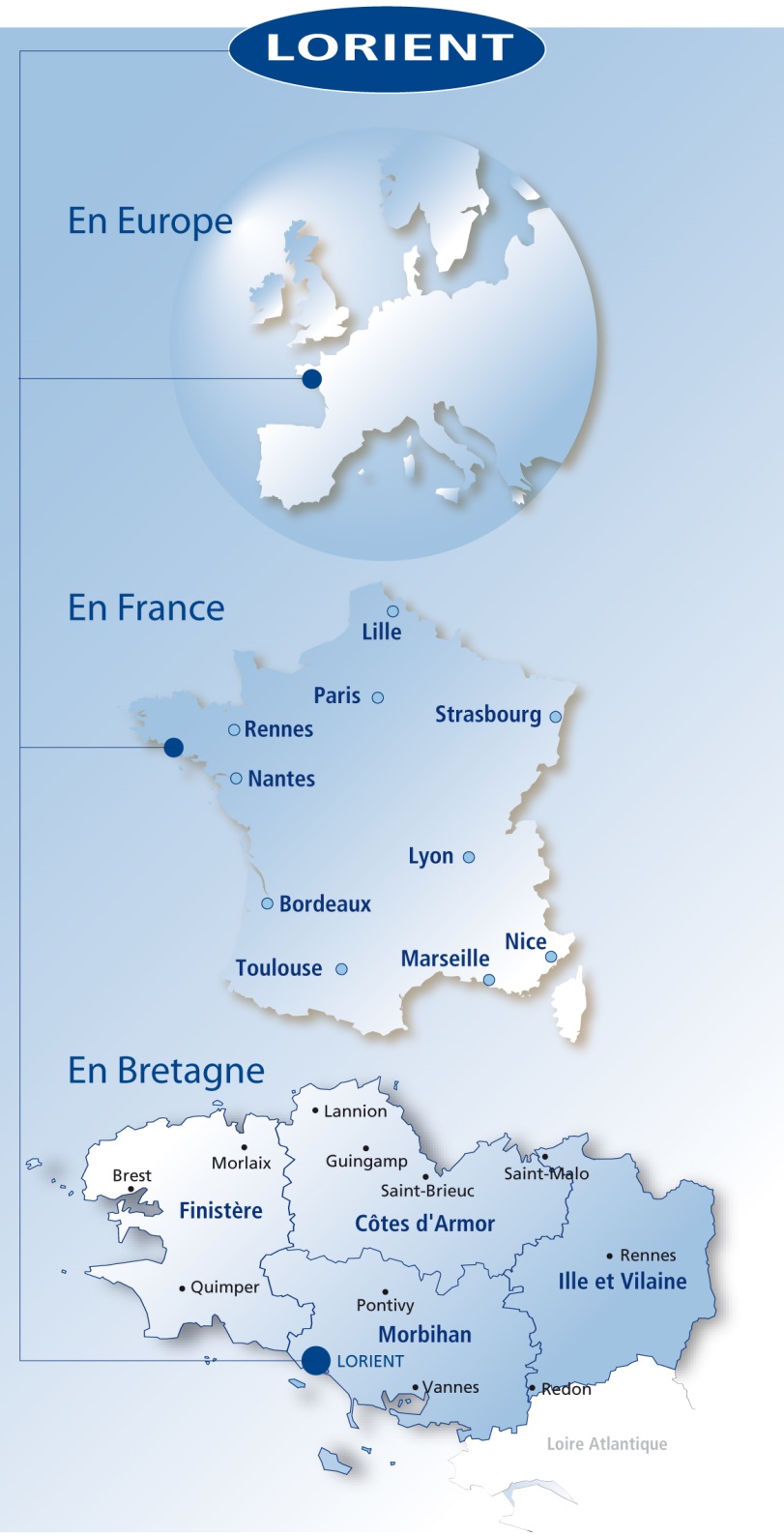 Une rade exceptionnelle en Bretagne Sud
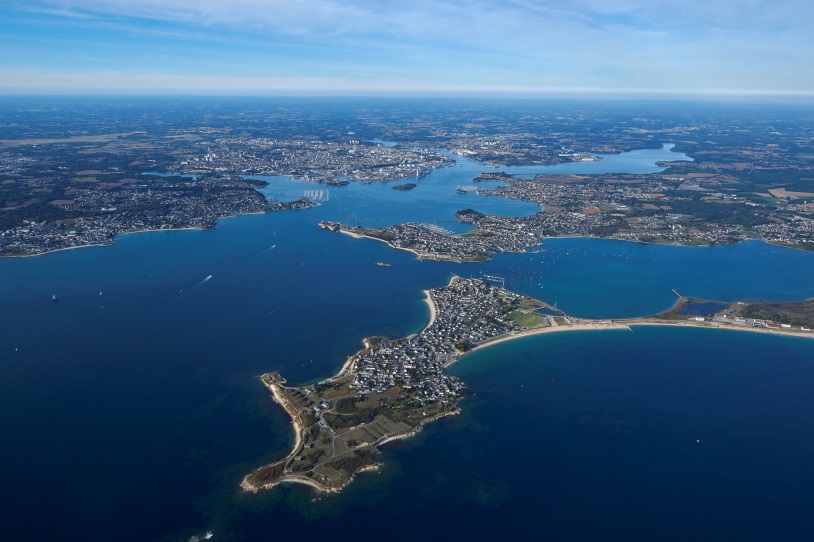 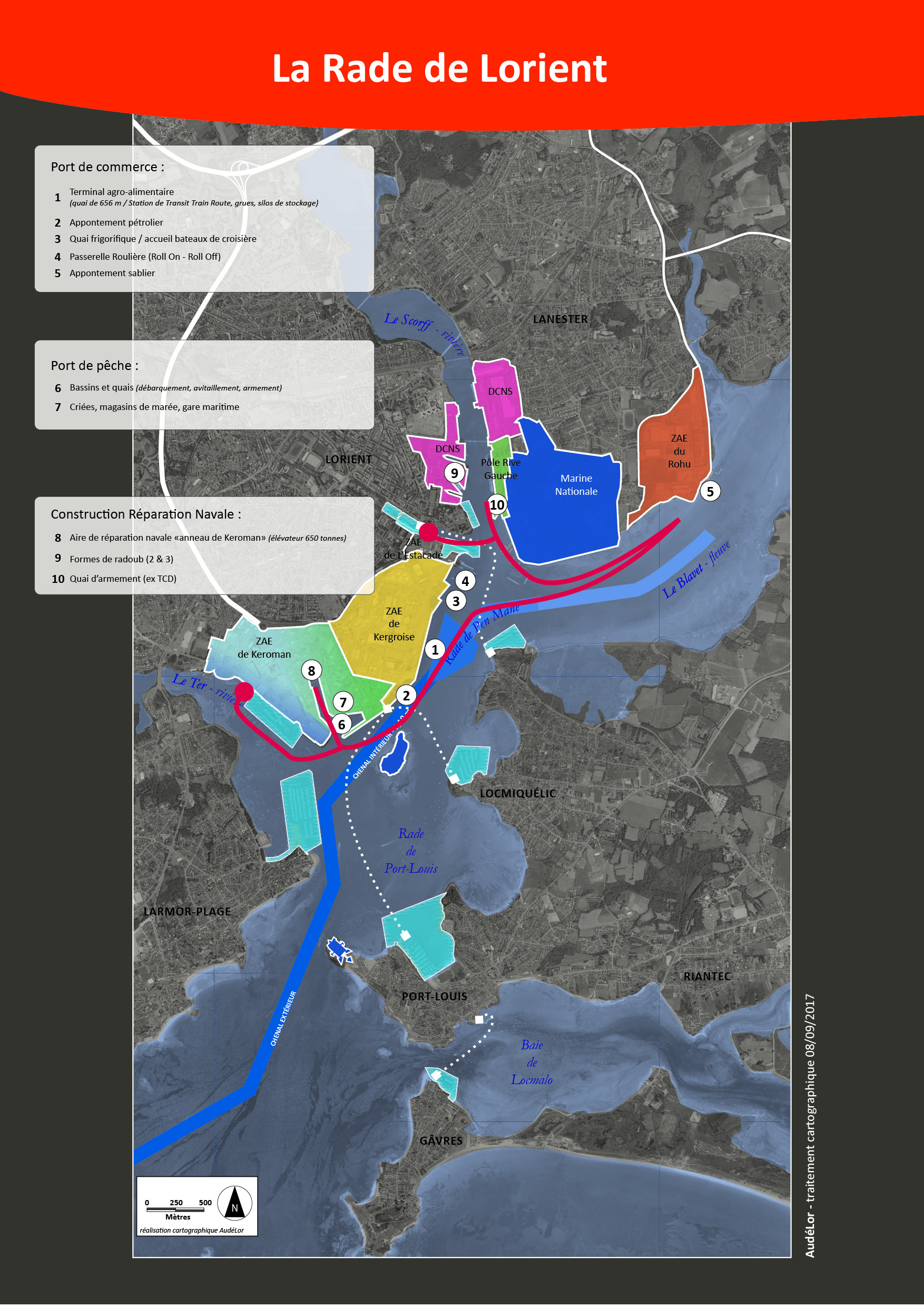 Un territoire - Des excellences maritimes : 

Un port de commerce
Un port de pêche
Un port de construction et réparation navale / EMR
Des ports de plaisance
Un pôle course au large
Un port militaire
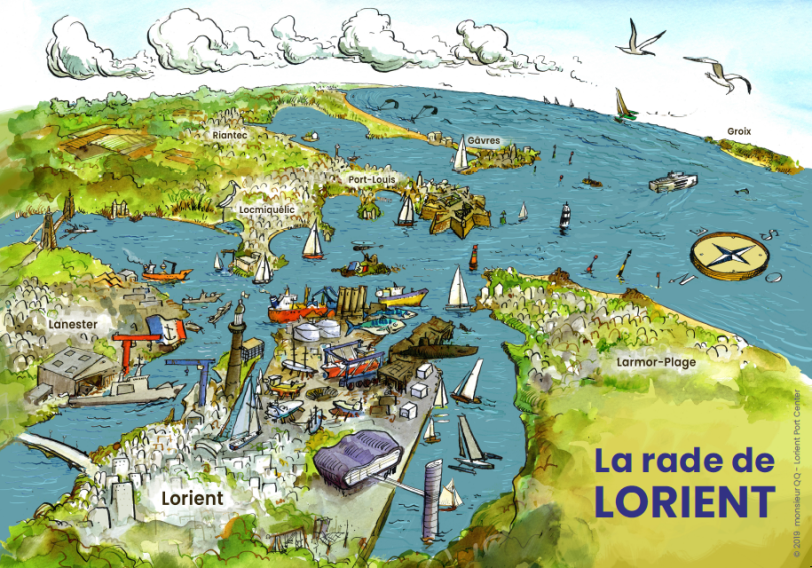 Lorient Bretagne Sud Attractivité  : une démarche de marketing territorial
Les ports de la rade de Lorient
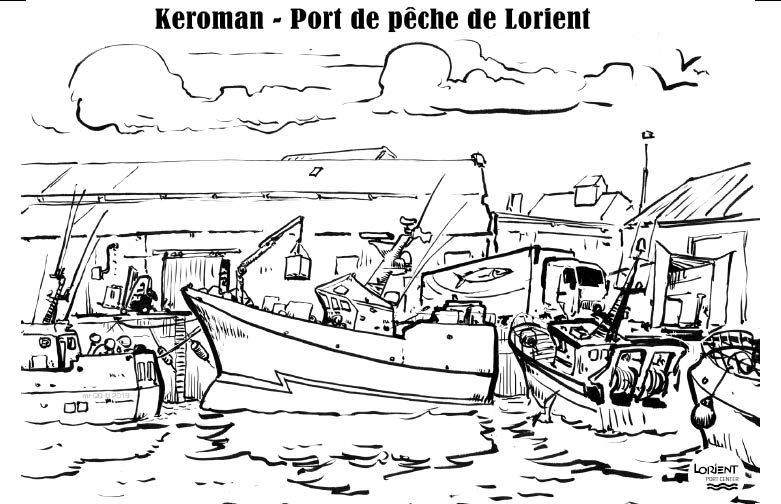 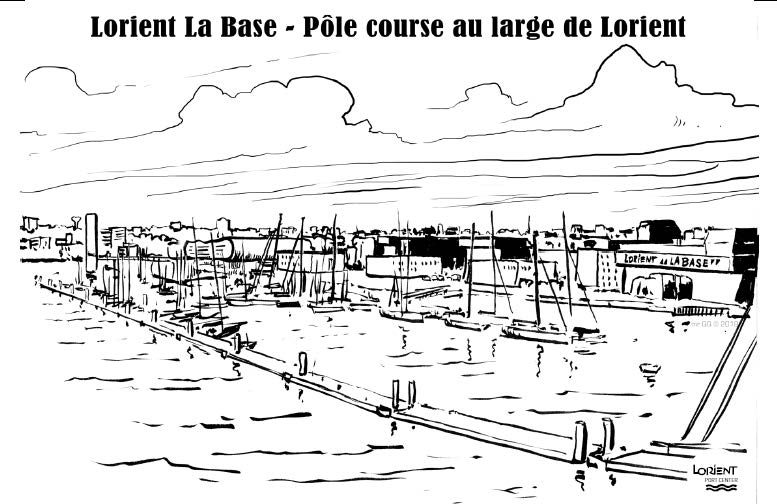 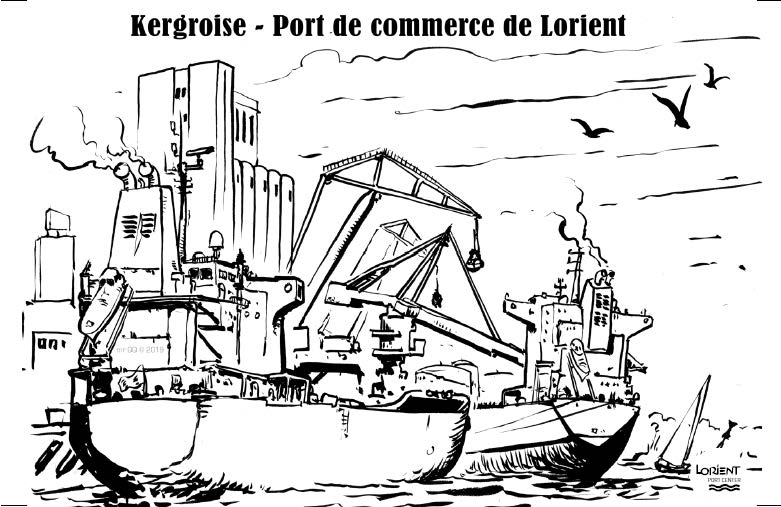 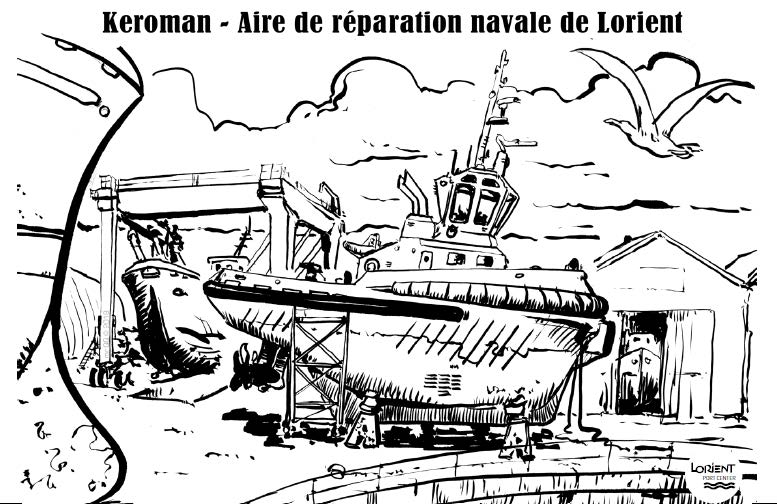 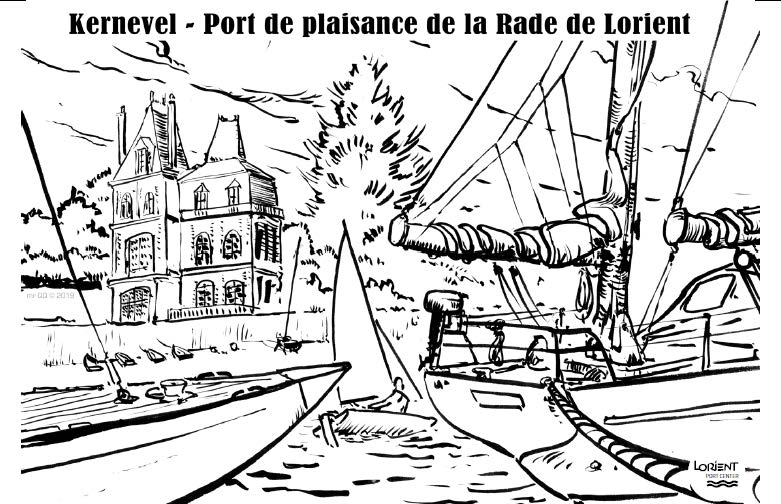 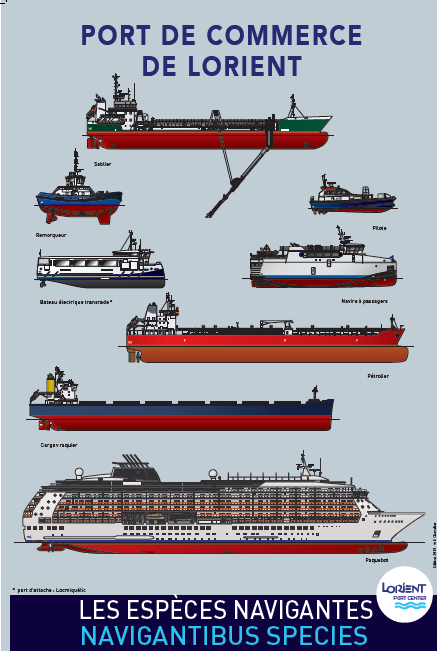 Les bateaux de la rade de Lorient
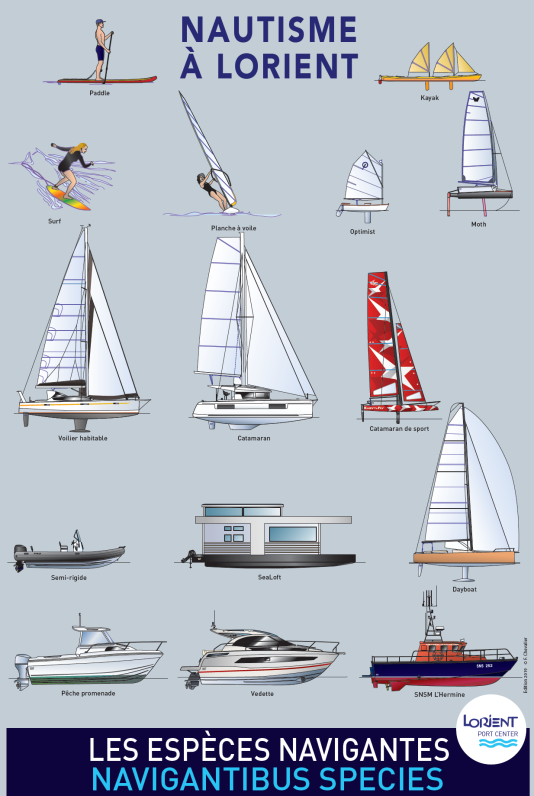 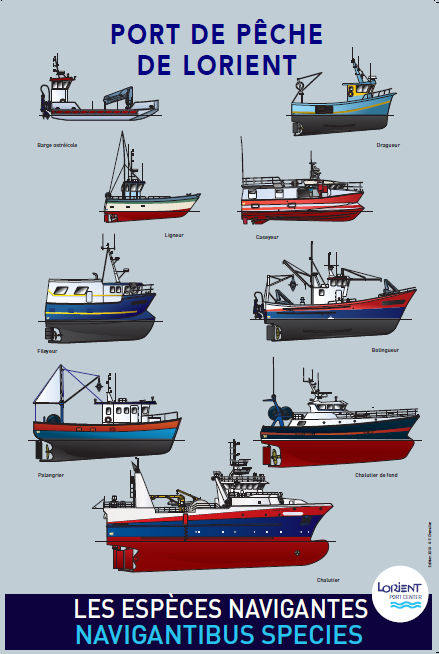 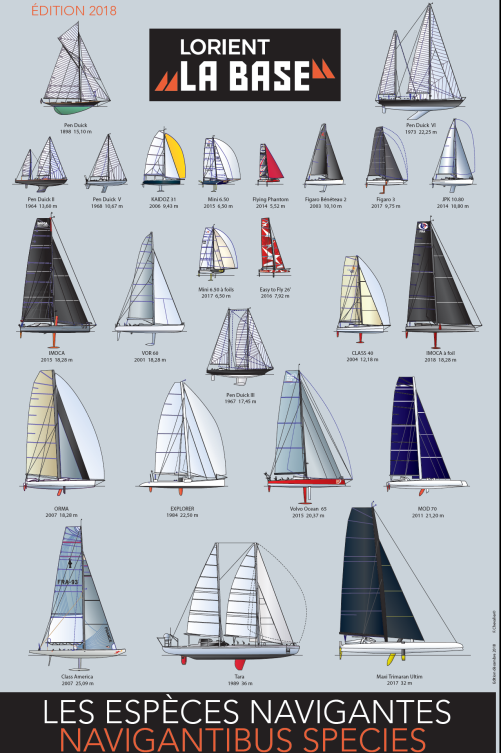 Les métiers dans les ports de la rade de Lorient
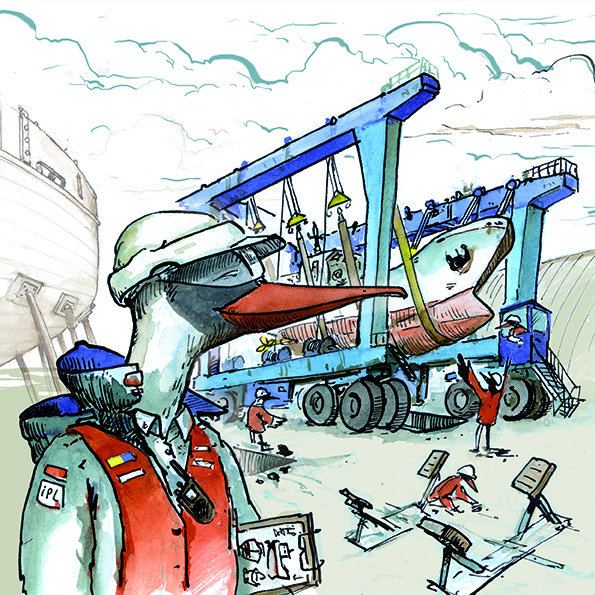 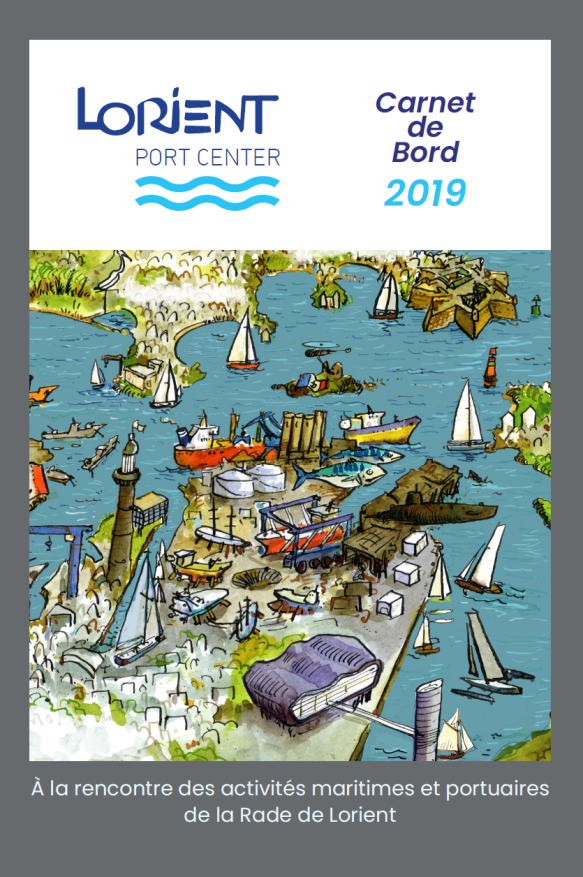 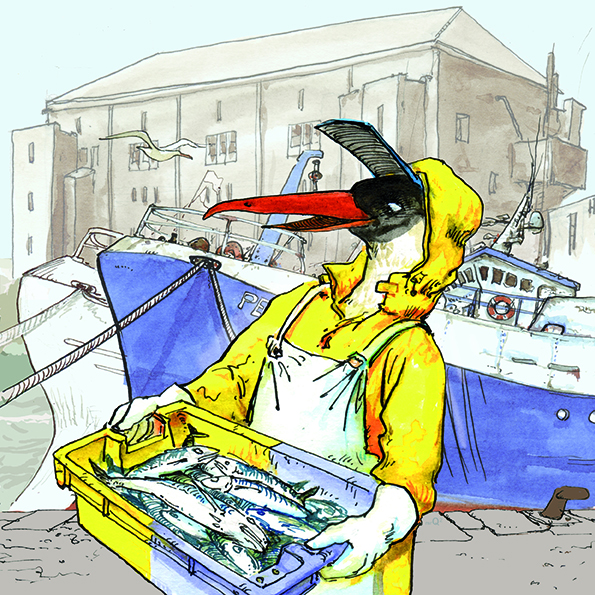 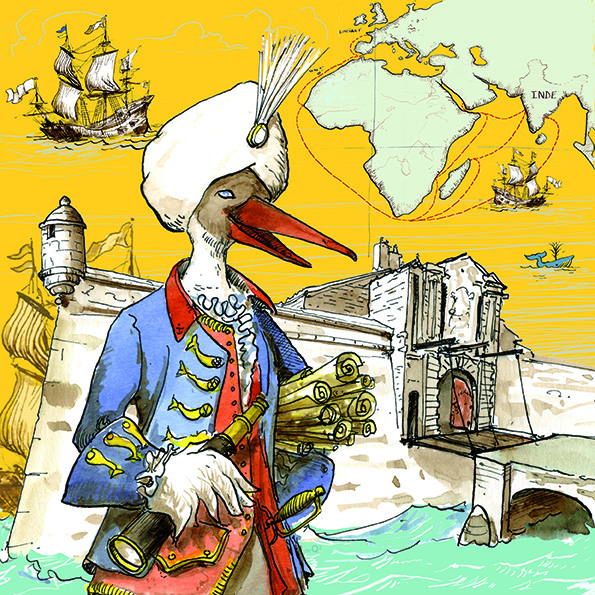 Les évènements grand public

- Ports en fêtes
- Festival Interceltique de Lorient
- Les aventuriers de la mer
- Le Nautic de Paris
- Pro et Mer…
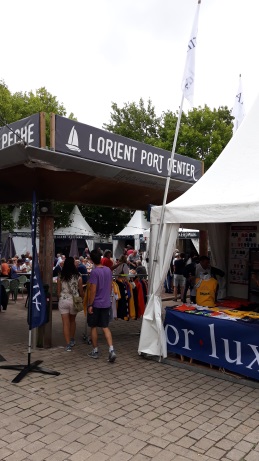 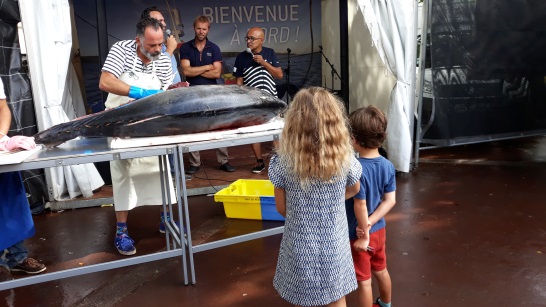 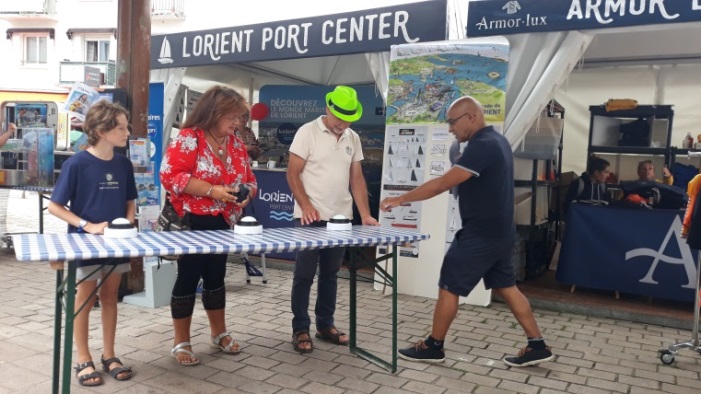 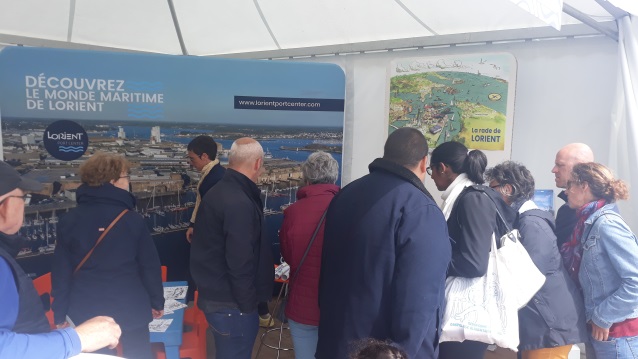 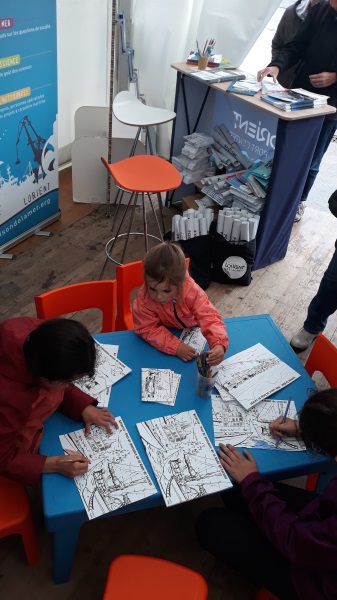 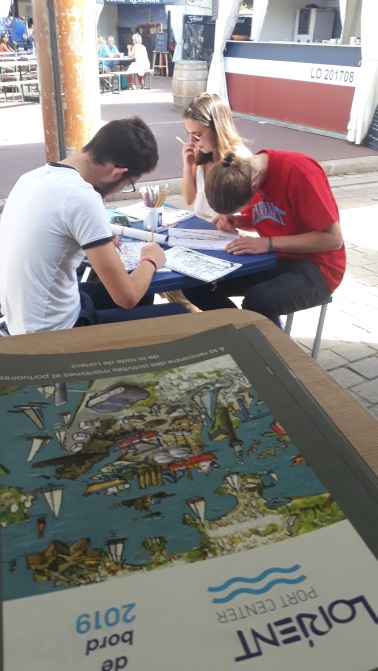 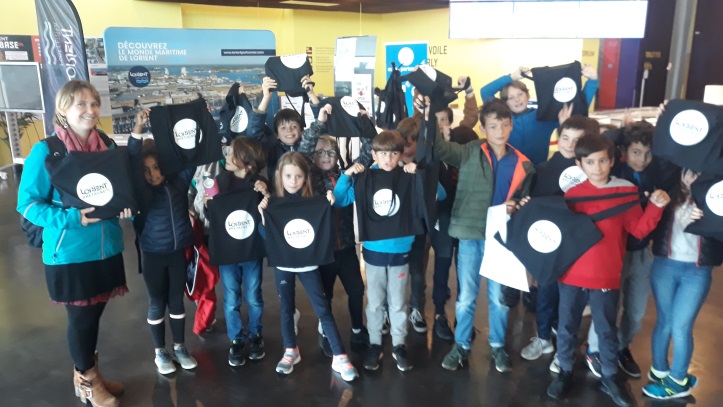 Les rencontres interprofessionnelles de la mer
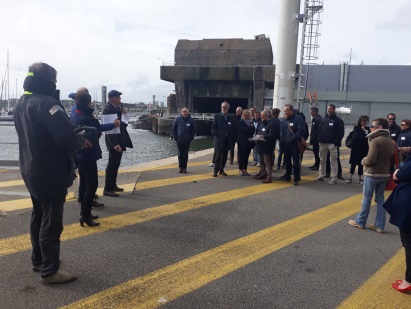 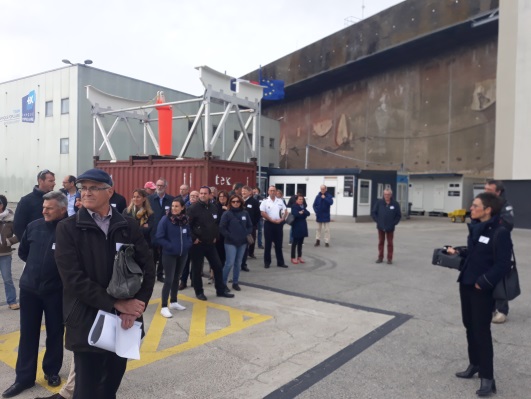 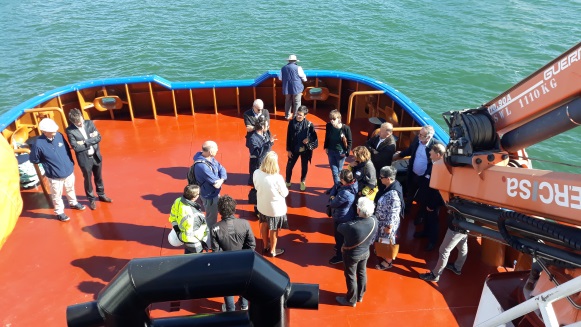 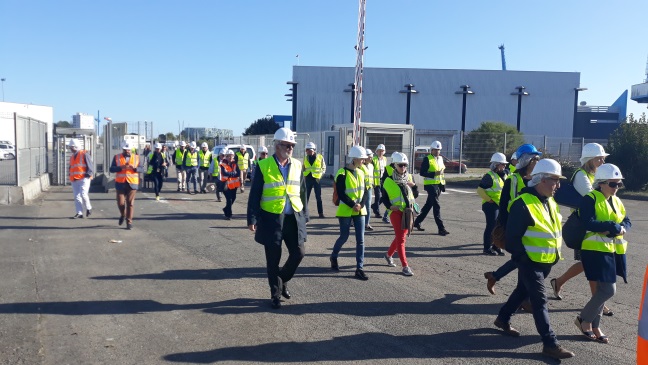 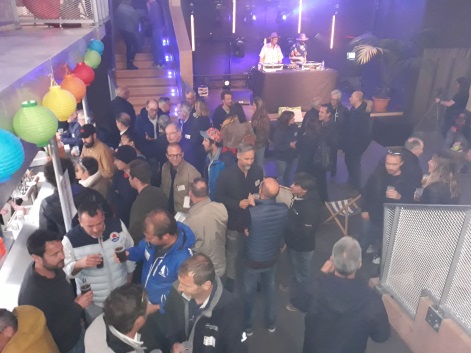 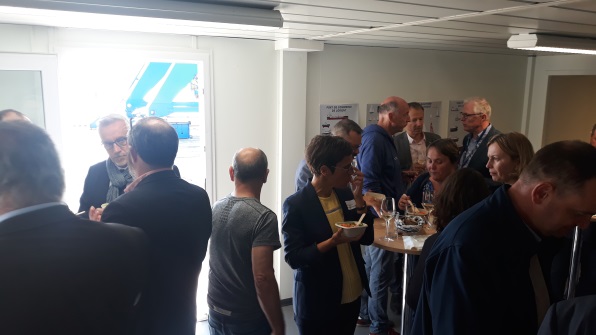 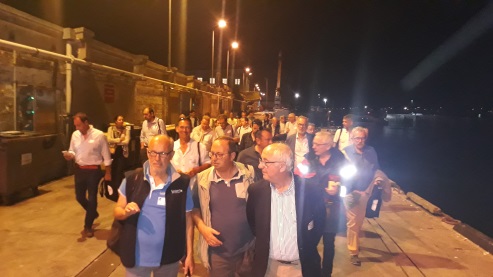 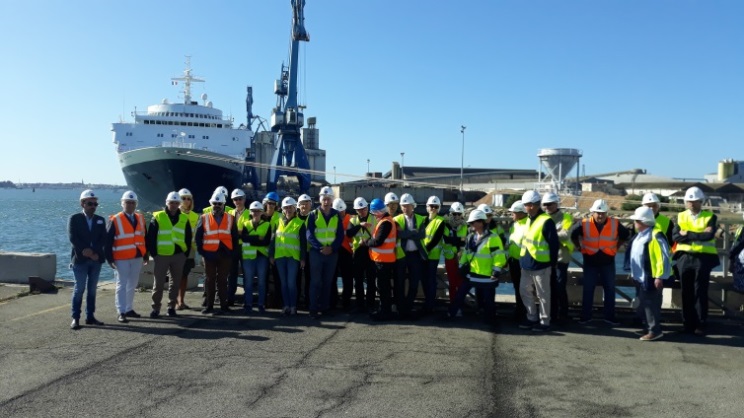 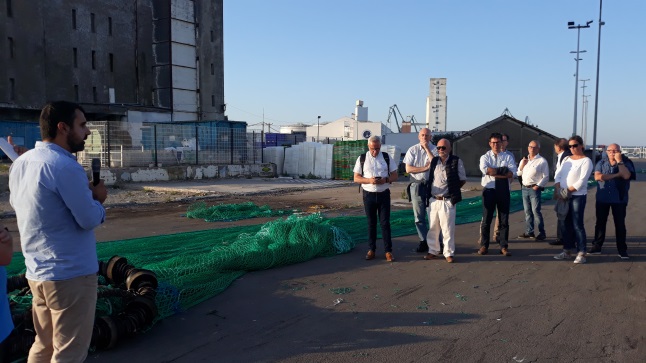 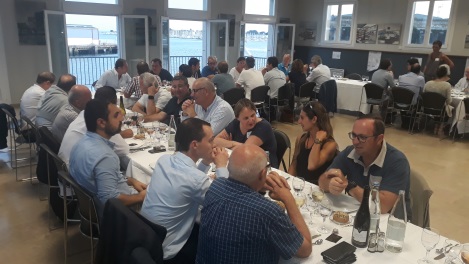